Workshop su ”Sostenibilità PNRR@CNR”, 10 febbraio 2025  - CNR - Area della Ricerca di Pisa
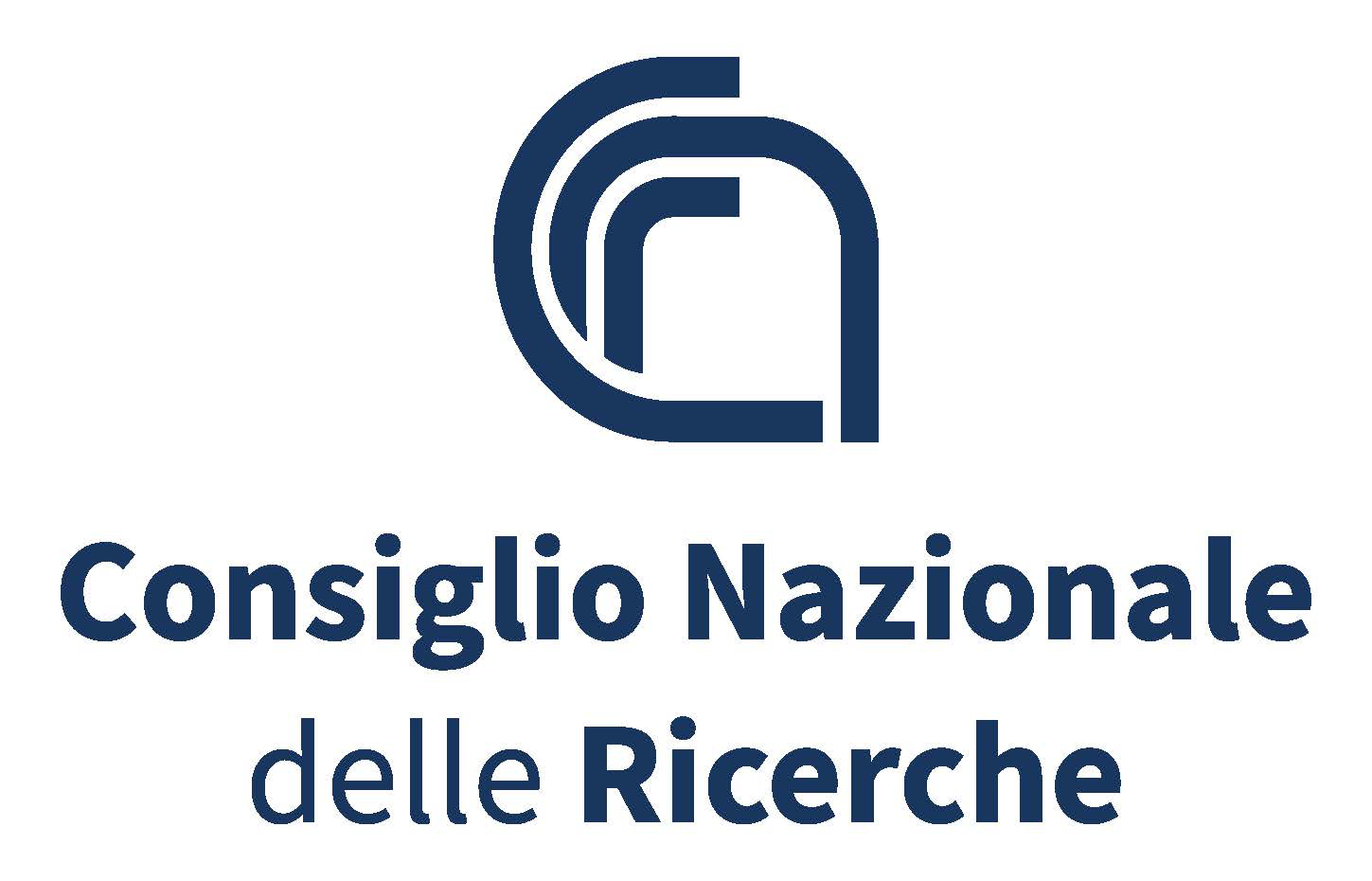 FAST: Fairness, Sicurezza e Trasparenza in Dati e Algoritmi
derivata dalle seguenti progettualità/iniziative CNR PNRR (M4C2/M6/M2/PNC):
IR_SOBIGDATA
PE07_SERICS (Spoke 1, Affiliato Spoke 2, Affiliato Spoke 3) 
CN-HPC (affiliato Spoke 6)
Istituti Coinvolti
Dipartimenti
Istituto di calcolo e reti ad alte prestazioni (ICAR), Istituto di informatica e telematica (IIT)
Istituto di scienza e tecnologie dell'informazione (ISTI), Istituto di Informatica Giuridica e Sistemi Giudiziari (IGSG)
Istituto di Matematica Applicata e Tecnologie Informatiche (IMATI), Istituto di Ricerca e Innovazione e Servizi per lo Sviluppo (IRISS)
Istituto di Ricerca sulla Crescita Economica Sostenibile (IRCrES), Istituto di Scienze e Tecnologie della Cognizione (ISTC), Istituto per le Applicazioni del Calcolo (IAC)
Dipartimento di Ingegneria, ICT e tecnologie per l'energia e i trasporti (DIITET)
Dipartimento di Scienze Umane (DSU)
Motivazione
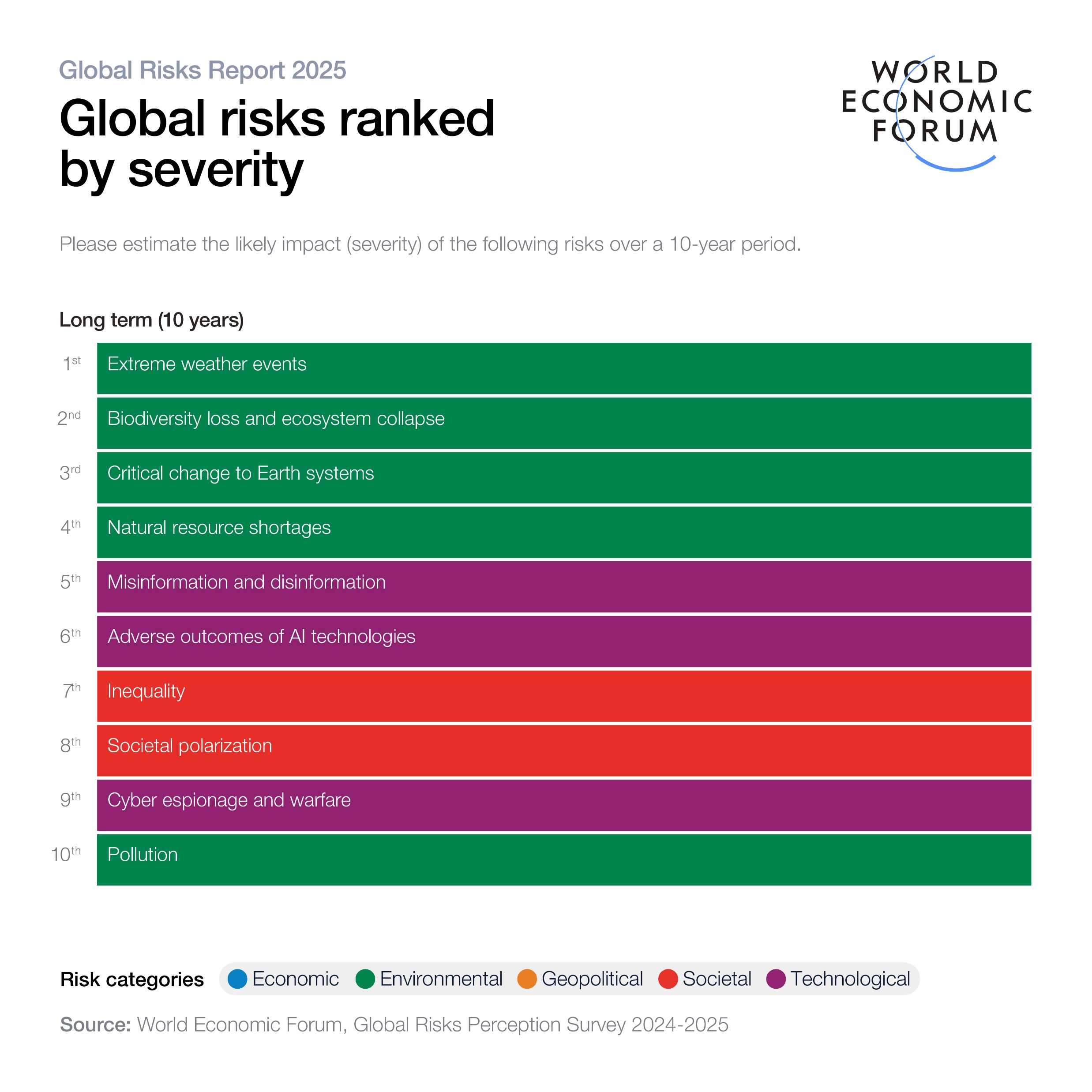 [Speaker Notes: Idealmente FAST vuole contriuire a ridurre l’impatto dei problemi di disinformazione, polarizzazione, cyber insecurity, AI misues]
Visione
Le tecnologie digitali stanno trasformando il mondo, ma questa evoluzione porta con sé importanti sfide tecnologiche, etiche e normative. Per garantire equità e trasparenza nei sistemi automatizzati, è fondamentale sviluppare metodologie per ridurre bias e rendere gli algoritmi comprensibili. Inoltre, la governance dei dati richiede soluzioni che rispettino la sovranità digitale e la privacy, garantendo una gestione decentralizzata e sicura. Le infrastrutture devono essere progettate con criteri di sicurezza avanzati per proteggere i dati da attacchi e manipolazioni. Questo approccio multidisciplinare permetterà di affrontare le problematiche di dati e algoritmi in modo responsabile e sostenibile, promuovendo innovazioni applicabili in diversi contesti pubblici e privati.
Impatto
Contributi
Interazioni
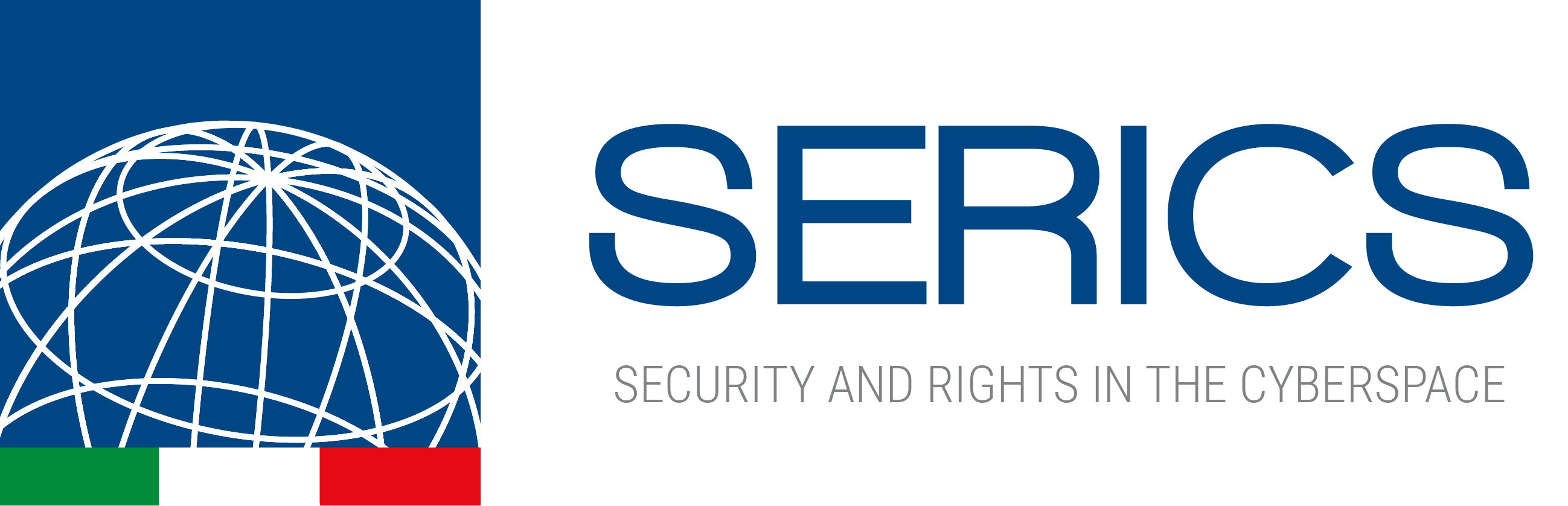 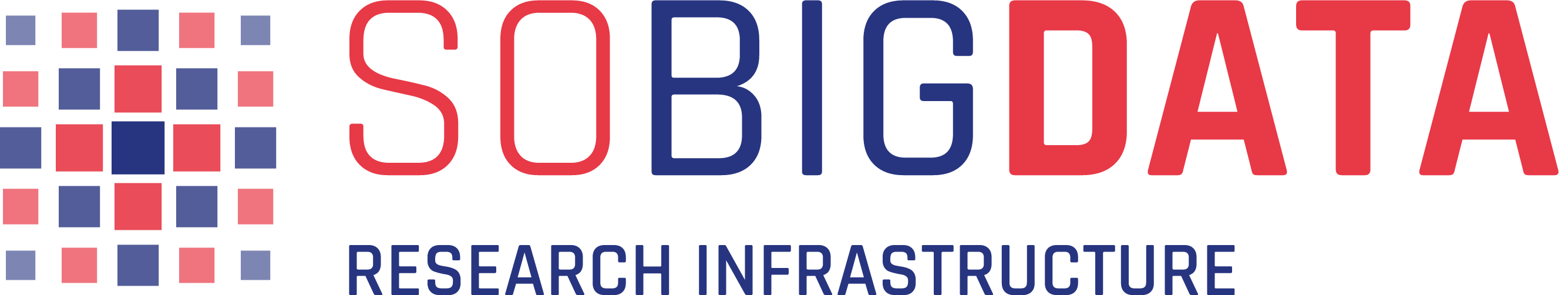 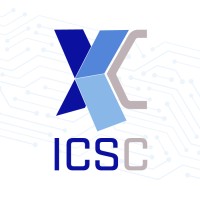 Descrizione attuale dell’ ipotetica aggregazione data dalle seguenti progettualità/iniziative:
[Speaker Notes: Non è chiaro l’uso dei colori,  il rosso indica gli istituti che partecipano all’aggregazione o cosa altrimenti?]
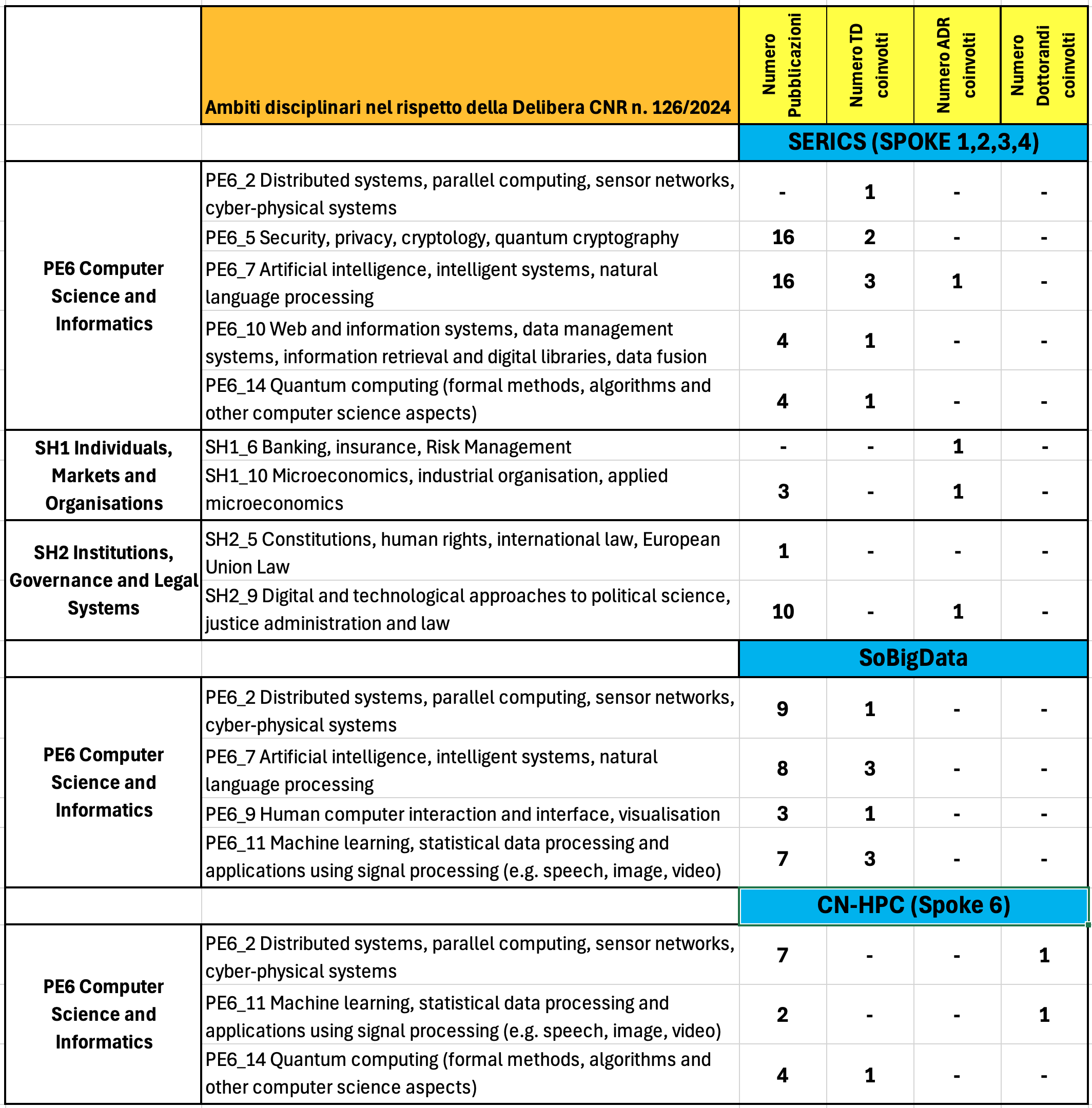 [Speaker Notes: la tabella è illeggibile... si può fare meglio]
Sulla base delle collaborazioni pubblico/private già attivate nel periodo (bandi a cascata/rapporti con affiliati/partecipazioni a laboratori e IR) riportare informazioni sulla futura sostenibilità dell’aggregazione nel breve e medio termine (3/5 anni) in merito a:
[Speaker Notes: non capisco, o è una slide da completre, o c’è dacorreggere la prima frase:   riportare informazioni sulla   questi sono i dati principali sulla....]
Sulla base delle collaborazioni pubblico/private già attivate nel periodo (bandi a cascata/rapporti con affiliati/partecipazioni a laboratori e IR) riportare informazioni sulla futura sostenibilità dell’aggregazione nel breve e medio termine (3/5 anni) in merito a:
Centro Nazionale HPC
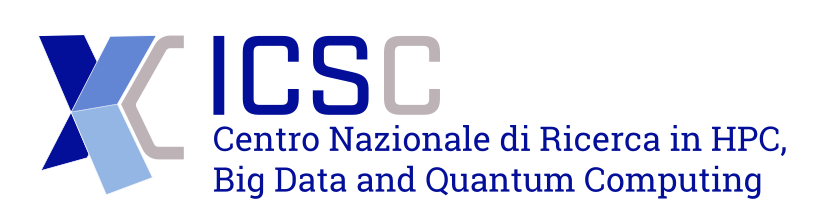 Contributi
Impatti
IA, Simulazione, Big Data Analysis,Federated learningcome principali applicazioni di sistemi exascale,  HPC e Continuum

Sviluppo industriale
GPU, FPGA, acceleratori neurali, EU Processor Initiative
App. : 	Ingegneria, Scienza Materiali, 		Medicina, Genomica ... 
Scienze sociali
Sistemi complessi e reti
informatiche, energetiche, logistiche, e reti sociali
Sicurezza 
osservazione, individuazione, analisi, prevenzione e controllo
Modellizzazione Multiscala dinamica e statica (tempo, spazio)
Digital Twins, progettazione basata su modelli
Simulazione HPC e distribuita
Analisi di dati massiva
HPC, HPC-as-a-Service, Cloud, Continuum
Parallelismo massivo + piattaforme pervasive
Interazioni
Applicazioni intrinsecamente multidisciplinari: scienza, ingegneria
EuroHPC, European Chips Act, GAIA-X, European Processor Initiative
Barcelona Supercomputing Center
Leonardo, ENI, Terna
SoBigData: Virtual Laboratory
ContributiInterazioniImpatti
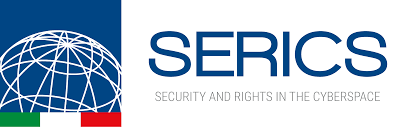 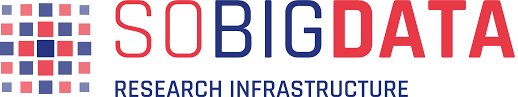 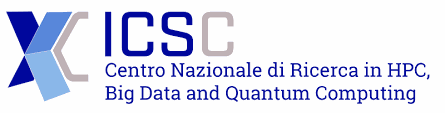